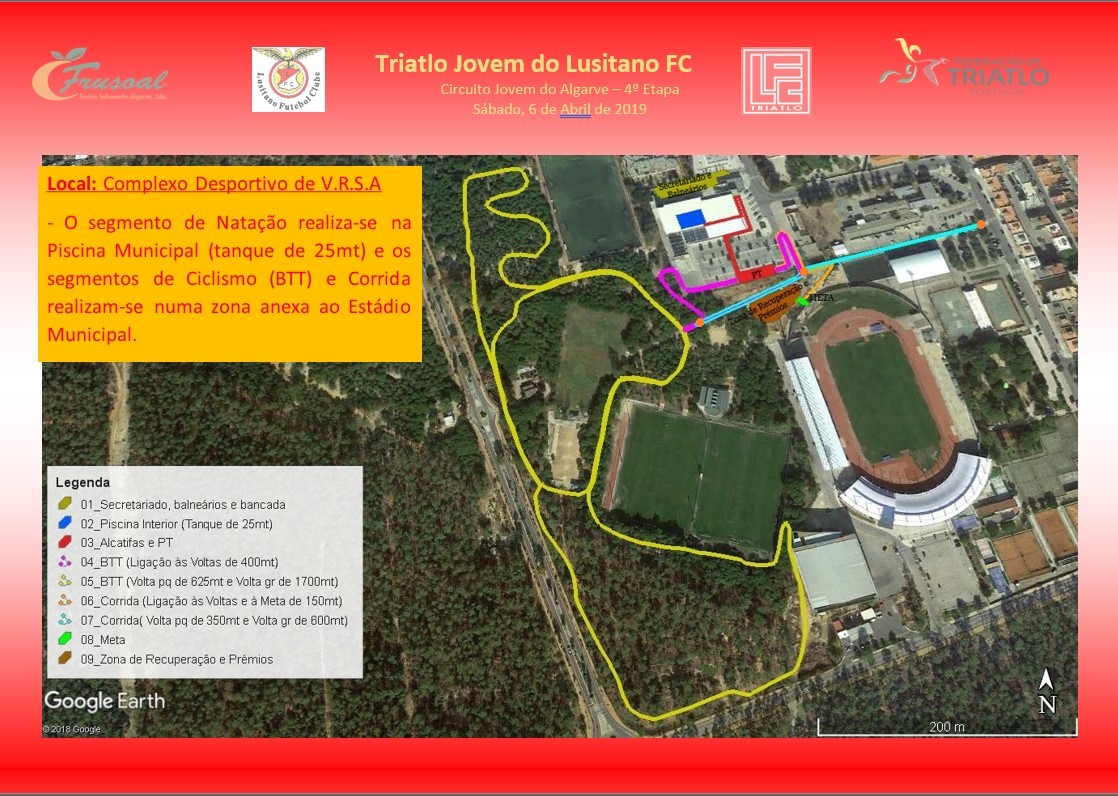 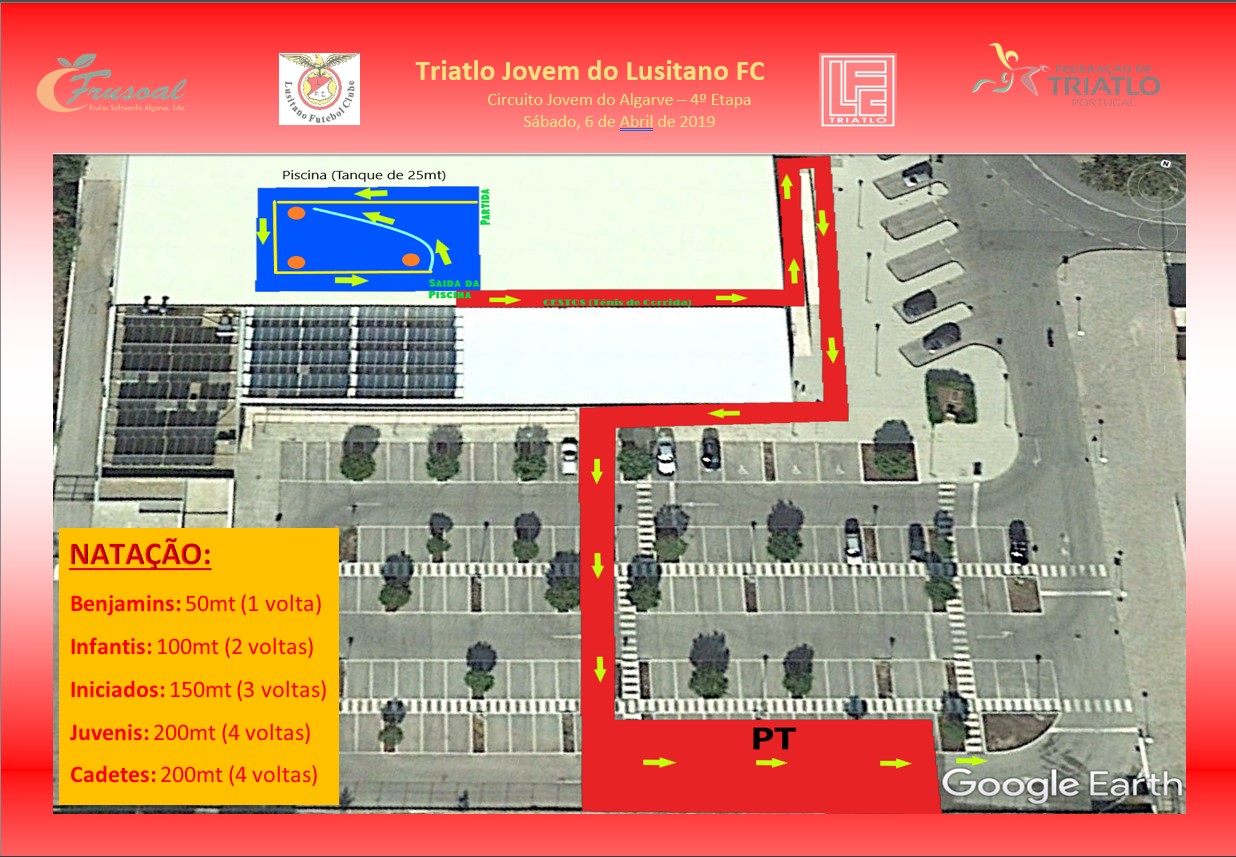 II Aquatlo Jovem O2
Circuito Jovem do Algarve - Etapa 2  Sábado, 2 de março 2019
I I Aquatlo Jovem O2
Sábado,  2  de Março de 2019
Circuito Jovem do Algarve – 2ª etapa
24
8
Partida
Saída
Benjamins – 50m (1 volta) Infantis – 100m (2 voltas)  Iniciados – 150m (3 voltas)  Juvenis – 200m (4 Voltas)
16+ – 300m (6 voltas)
PT
PT
Saída
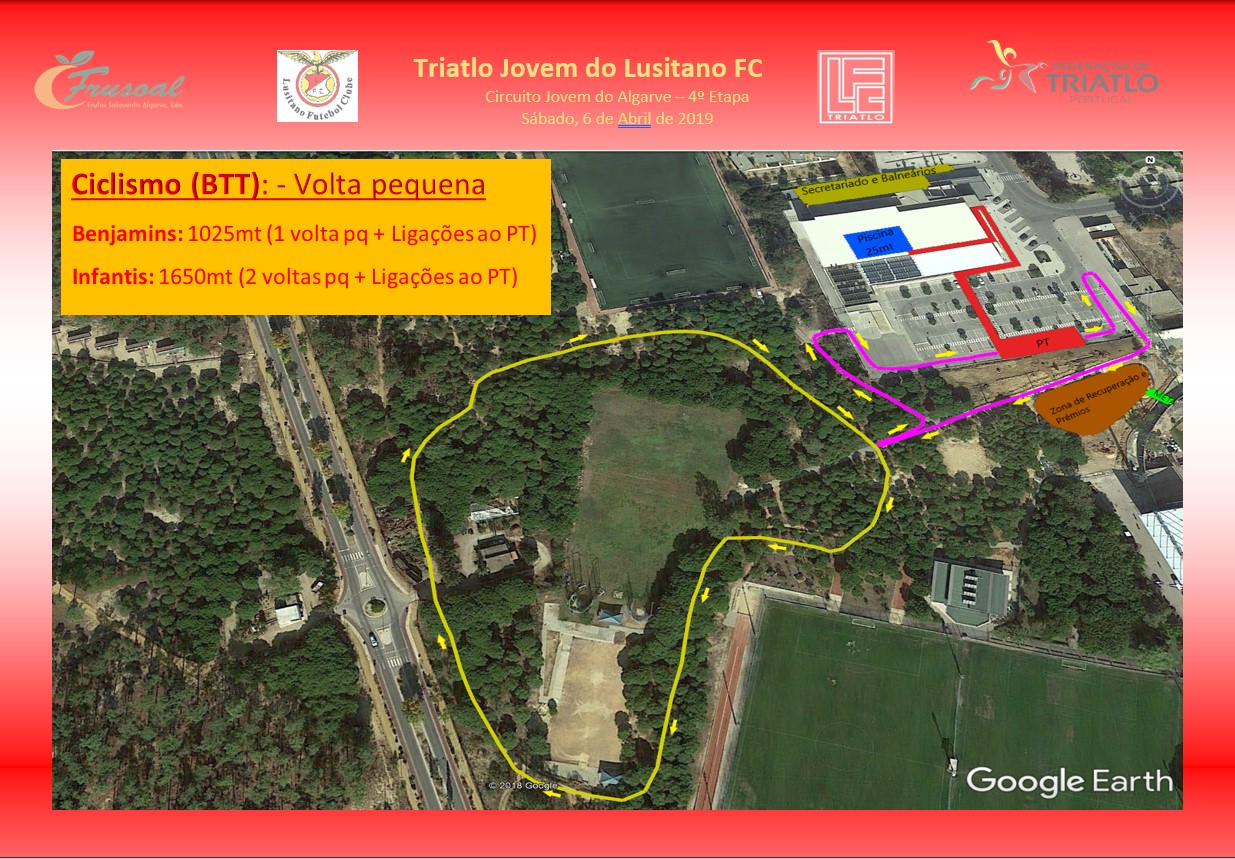 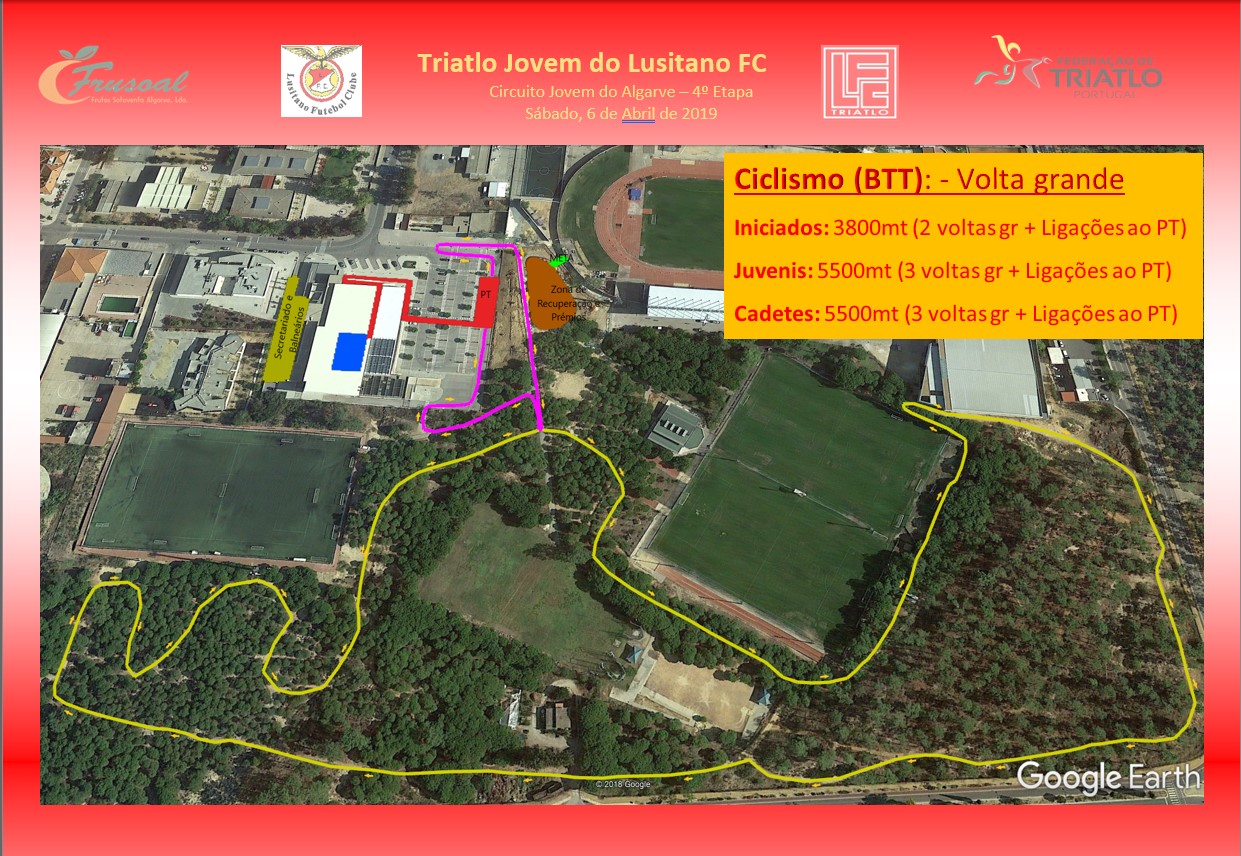 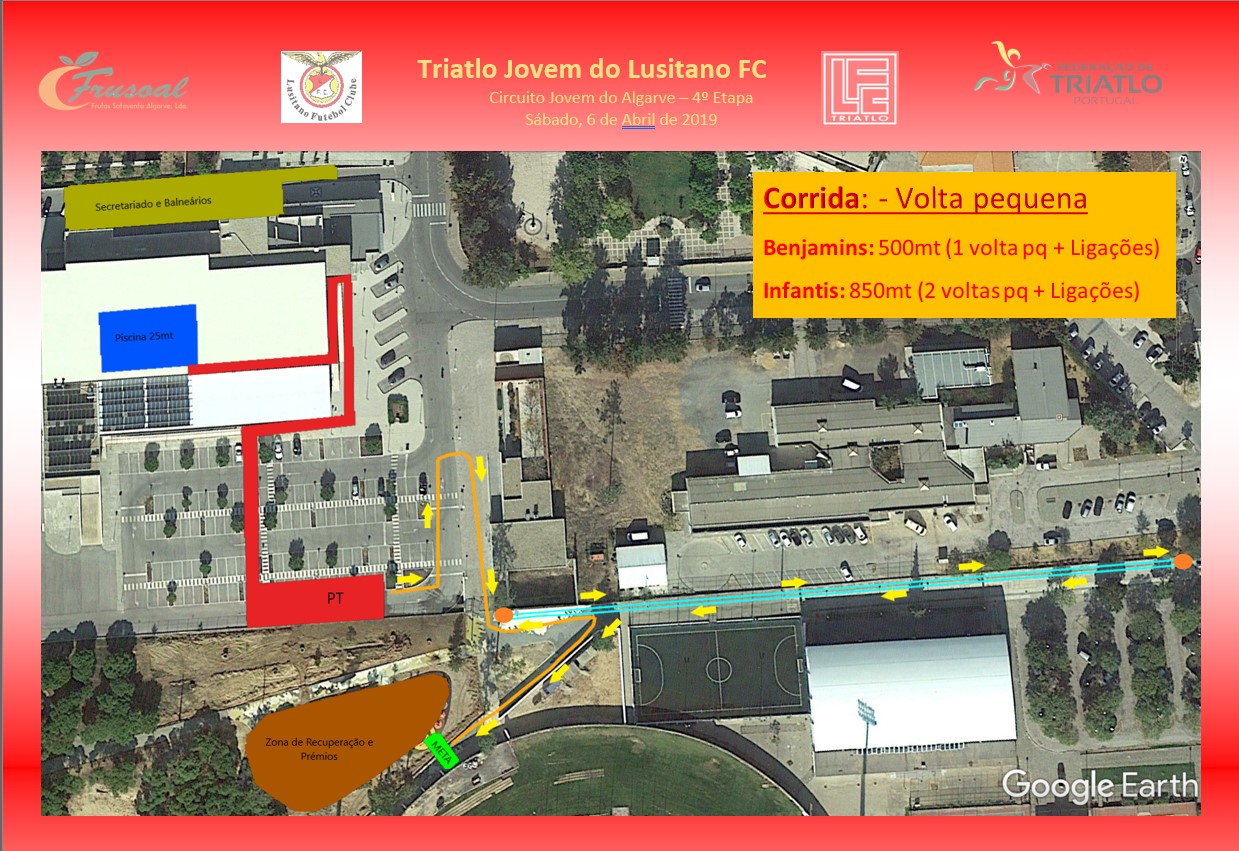 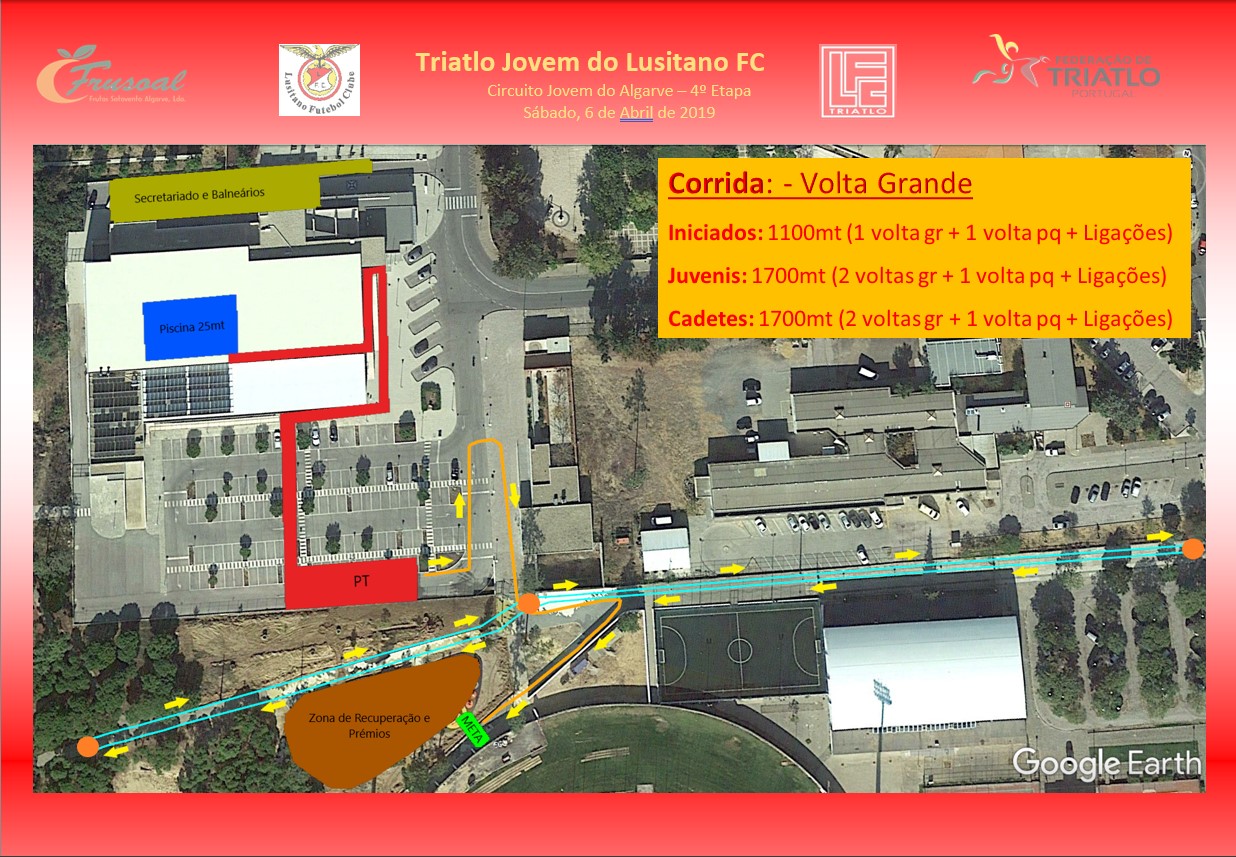